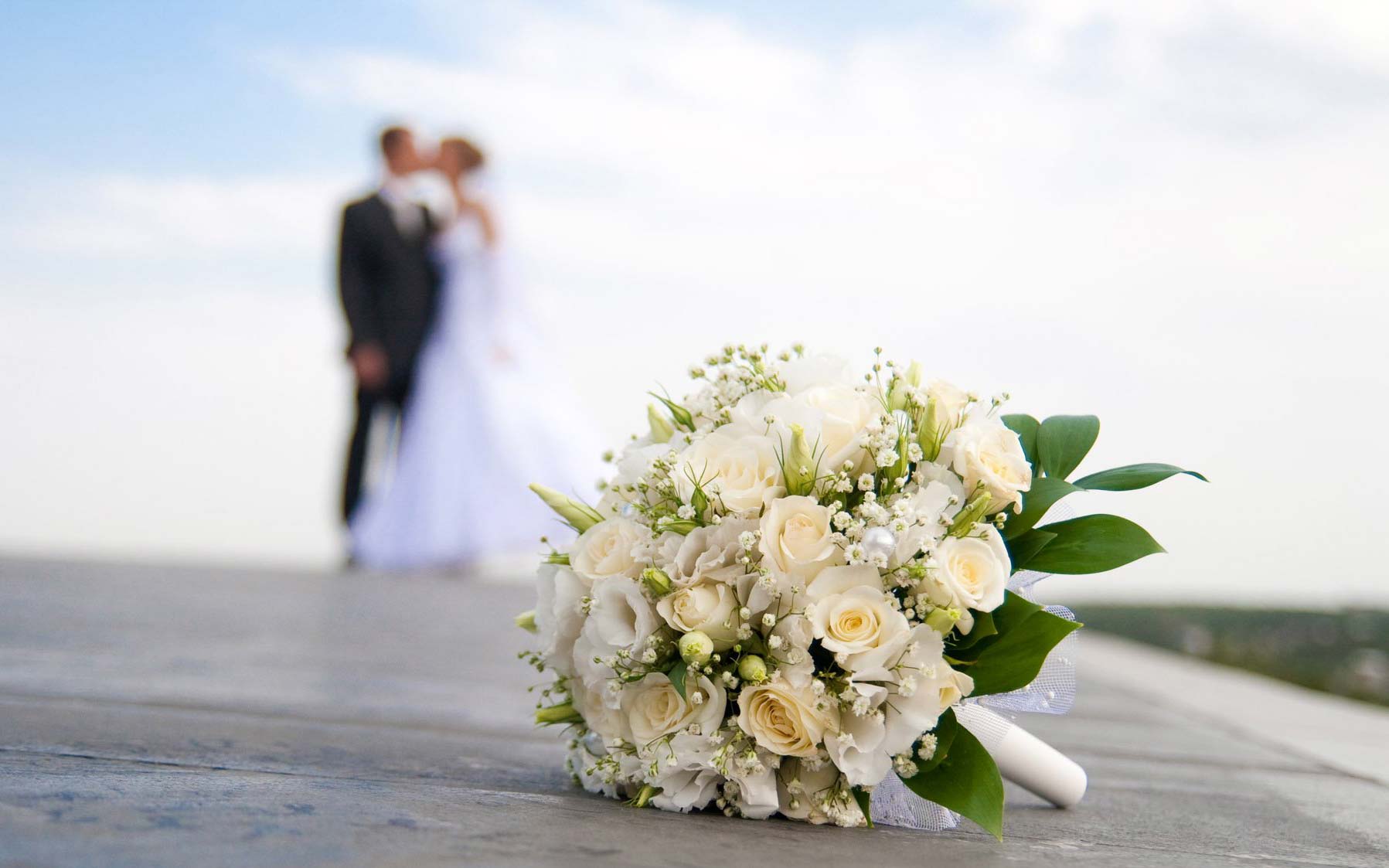 Wedding white
Chi siamo…
Siamo professionisti creativi specializzati nell’arte del matrimonio. Siamo in grado di accogliere ed esaudire ogni tipo di richiesta da parte del cliente. Alison Borda e Ilaria Cane danno vita alla ‘Wedding White’, un’agenzia specializzata nell’organizzazione di matrimoni in Italia dal 2010.
Un team di Wedding Planner multilingue coordinati da Grande Andrea, segue con passione e professionalità le coppie in tutte le fasi dell’organizzazione del matrimonio nelle più suggestive location italiane
Realizzare i vostri sogni diventa 
la nostra Mission:
La realizzazione di matrimoni unici, raffinati, realizzati su misura nel paese che offre le ambientazioni più romantiche, l’Italia.
Cosa offriamo…
Siamo coinvolti in prima persona in ogni evento che organizziamo, che sia un matrimonio da 400 persone o un’intima festa nuziale da 40 invitati il nostro approccio resta lo stesso. 
Saremo a disposizione durante tutte le fasi organizzative:
Contatti illimitati via email/telefono/di persona 
Ricerca e valutazione delle location per la cerimonia e il ricevimento
Sviluppo del progetto dell’evento  (colori, temi)
Ricerca, coordinamento e gestione di tutti i fornitori ( fiori, decorazioni, musica, foto e video, make up e hair stylist, trasporti e alloggio)
Promemoria delle scadenze e della lista delle cose da fare affinchè nessun dettaglio venga trascurato
Gestione budget
I nostri fornitori
Ricerca location 
Cerimonia
Catering 
Allestimento floreale 
Foto e video 
Abito da sposa/sposo
Trucco e acconciatura 
Trota nuziale 
Bomboniere 
Pratiche burocratiche 
Trasferimenti 
Musica 
Predisposizione ospiti
ma quali sono i rischi concreti a cui  un Wedding Planner è esposto?
Il fatto che non sia richiesta un’abilitazione professionale particolare e non vi sia un albo degli operatori riconosciuto o un ente ufficiale di certificazione, apre
Il Wedding Planner professionista è consapevole di essere il responsabile dell’intera organizzazione e dei fornitori che propone e coordina. Se uno di quest’ultimi fallisce, ricade in primis sull’agenzia, che deve rendere conto in prima persona al cliente.
Condizioni metereologiche particolarmente avverse possono portare all’annullamento dell’evento.  Al wp occorre sempre avere un ‘Piano B’ per far fronte ai casi peggiori e salvare l’evento.
Per prevenire i rischi a cui si è esposti…
Per il primo rischio abbiamo pensato di creare una cooperativa / consorzio  che permette di unire tutti i Wp italiani (certificati), in modo da tenersi in contatto e cercare di effettuare controlli e aiutare le  agenzie di Wp non certificate. Poiché secondo noi, chi fa questo mestiere, non smette mai di imparare, deve essere sempre aggiornato e in prima linea nell’individuare tendenze e nuove forme di creatività.

Il secondo rischio purtroppo è legato ai nostro operare sul mercato, l’unica cosa che possiamo fare è una selezione accurata di fornitori e collaboratori.

Per affrontare il terzo caso abbiamo deciso di pianificare e stilare con i nostri clienti una lista degli inconvenienti che si possono verificare nel giorno della cerimonia. Il tutto accompagnato da un ulteriore ‘piano B’ per l’evento.
per quanto riguarda le prestazioni dei dipendenti e la qualità delle forniture, una parziale copertura dei rischi può venire dall’assicurazione RC, per danni causati a persone o cose dal personale nell’esercizio dell’attività o - con polizze più mirate - anche per danni originati da cattiva qualità dei prodotti utilizzati (ad es. Il cibo del catering).
In conclusione…
Abbiamo deciso di tutelarci con un prodotto assicurativo chiamato RCT. La polizza RCT è una formula di copertura completa per le aziende, una sorta di all risks, perché offre garanzie in merito alle questioni legate alla responsabilità civile verso terzi
Assicurazione Pacchetto WEDDING 
Il pacchetto predefinito Wedding prevede la copertura di garanzie base con un importo di massimali e premio predefiniti, in base alla tabella sottostante:
http://www.infoassicurazionisulweb.it/assicurazioni/assicurazioni-matrimonio.html